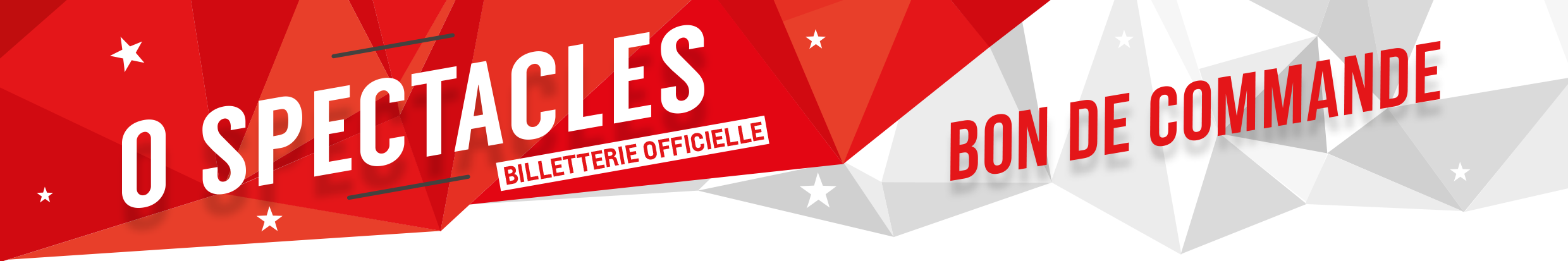 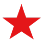 VOTRE ENTREPRISE
Nom : …………………………………………….……....….………..…
Adresse : ………………………………………………………………...
……………………………………………………………………………..
Nom du correspondant :        Mme        M.    …………………….........…………...…………………………………….
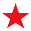 Téléphone : ..…...........................................................................
S’il s’agit d’une permanence, merci de préciser les horaires : ………………………..…………………………………………………
Mail : …………………..……………………………………….….
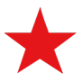 VOTRE DEMANDE :          Commande             Réservation
REMISE DES PLACES :
(3 semaines à compter de la réception de la commande ou au plus tard 1 semaine avant la date du concert/spectacle) :   
            Retrait à nos bureaux, 21 quai Ferdinand Favre à Nantes                Retrait guichet *                 
        Envoi **               E-tickets ***
*Retrait de vos places à la billetterie de la salle 1h avant le début du spectacle/concert. Liste des personnes concernées à fournir lors de votre commande.**Les expéditions se font en lettre suivie moyennant des frais d’envoi ainsi que des frais de gestion de 5,00 € de 1 à 10 places et de 7,00 € au-delà de 10 places expédiées.***L’envoi des billets se fait par mail moyennant des frais de gestion de 1,20 € pour l’ensemble de votre commande. Chaque billet doit être imprimé car il comprend un code à barres unique et différent qui sera scanné à l’entrée de la salle. Attention à ne pas éditer deux fois le même billet car chaque code à barres ne peut être scanné qu’une seule fois. L’acheteur est seul responsable de l’utilisation qui est faite des e-tickets.
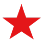 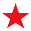 PROCÉDURE : Il est important de vérifier la disponibilité des places et de les réserver avant de nous faire parvenir votre règlement
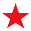 1/ Règlement par virement
Merci de bien vouloir nous envoyer le bon de commande complété par mail à ludivine@ospectacles.fr lorsque le virement aura été effectué en nous indiquant la date du virement.
2/ Règlement par chèque
Merci de bien vouloir nous faire parvenir par courrier à nos bureaux à Nantes votre règlement par chèque (libellé à l’ordre de O Spectacles) et le bon de commande complété.
Légende : D : Debout - AD : Assis/debout placement libre - ANN : Assis non numéroté - AN : Assis numéroté – DP : Dernières Places
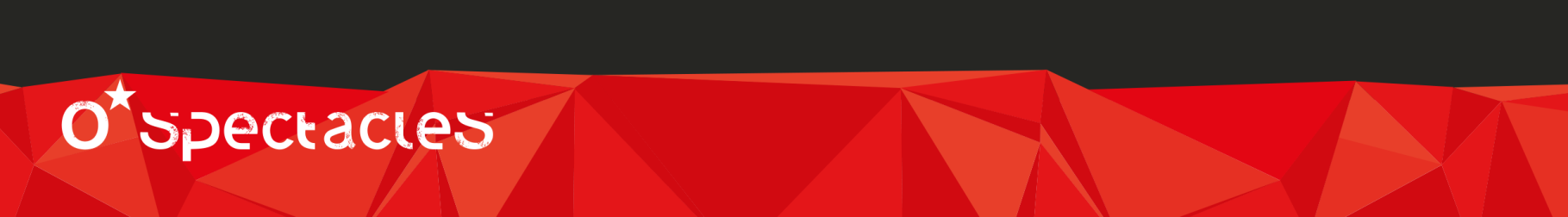 N.B. : Nous vous attribuons les meilleures places disponibles au moment de votre commande. Nous contacter si besoin.
Réservations et informations : 02 40 48 97 30 / ludivine@ospectacles.fr
Commandes : Merci d’utiliser le bon de commande
21 quai Ferdinand Favre - 44000 Nantes
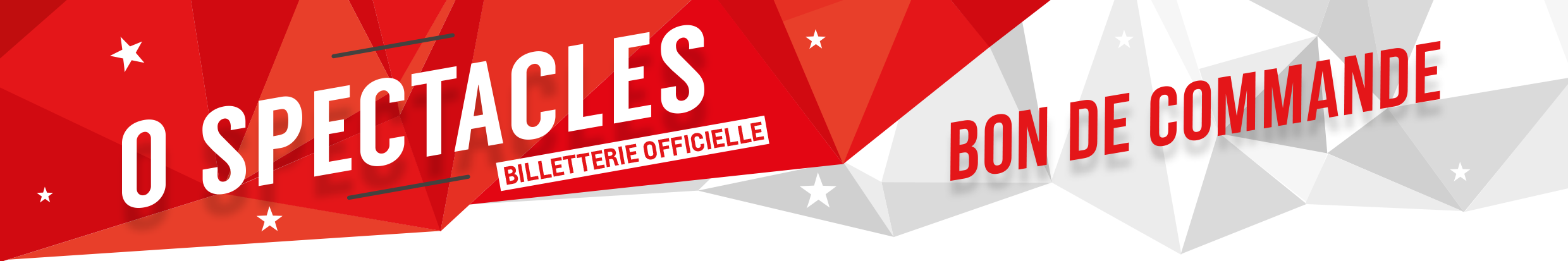 Légende : D : Debout - AD : Assis/debout placement libre - ANN : Assis non numéroté - AN : Assis numéroté – DP : Dernières Places
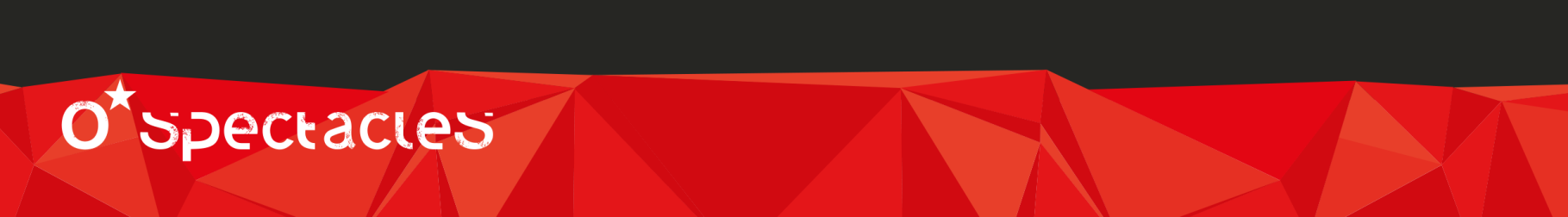 N.B. : Nous vous attribuons les meilleures places disponibles au moment de votre commande. Nous contacter si besoin.
Réservations et informations : 02 40 48 97 30 / ludivine@ospectacles.fr
Commandes : Merci d’utiliser le bon de commande
21 quai Ferdinand Favre - 44000 Nantes